À faire sur ordinateur, tablette ou téléphone, inutile d’imprimer !
DIAPORAMA d’AIDE 5ème
Confinement 2021
SEMAINE 3 (du 22 au 26mars)
Question 1:
Complète avec                                  ou                              :


42 est un ………………………… de 6 et de 7.

5 est un …………………………… de 135
multiple
diviseur
Réponse 1:
Complète avec                                  ou                              :


42 est un ………………………… de 6 et de 7.

5 est un …………………………… de 135
multiple
diviseur
Question 2:
Écris les 10 premiers multiples de 7.
Réponse 2:
Écris les 12 premiers multiples de 7.
0     7     14     21     28     35      42      49     56     63       70     77
Question 3:
On dispose  d’un jeu de 32 cartes et nous sommes 5 joueurs.
Peut-on distribuer toutes les cartes équitablement aux 5 joueurs?
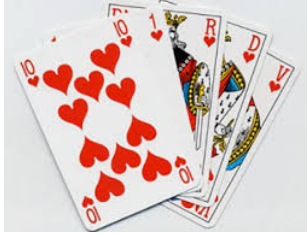 Réponse 3:
On dispose  d’un jeu de 32 cartes et nous sommes 5 joueurs.
Peut-on distribuer toutes les cartes équitablement aux 5 joueurs?
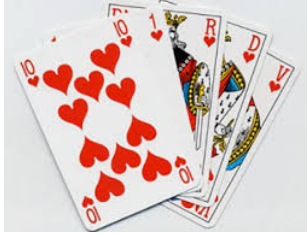 Non car 32 n’est pas  un multiple de 5.
Question 4:
Vrai ou faux ?   justifie
524 est  un multiple de 5 .
▢ vrai     ▢ faux    car ………………………………………………………………………
Réponse 4:
Vrai ou faux ?   justifie
524 est  un multiple de 5 .
524  ne  se  termine  ni par 0 ni par 5 !
▢ vrai     ▢ faux    car ………………………………………………………………………
Les multiples de 5 sont  0 ; 5 ; 10 ; 15 ; 20 ; 25 ; 30; 35 ;  … et tous les  nombres se finissant  par 0 ou par 5.
Question 5:
Vrai ou faux ?   justifie
524 est  un multiple de 2 .
▢ vrai     ▢ faux    car ………………………………………………………………………
Réponse 5:
Vrai ou faux ?   justifie
524 est  un multiple de 2 .
524 se  termine  par 4 .
▢ vrai     ▢ faux    car ………………………………………………………………………
Rappel :
Les multiples de 2 ( qu’on appelle aussi nombres pairs)  
sont les nombres qui se terminent par 0 ; 2 ; 4 ; 6  ou 8.
Question 6:
Vrai ou faux ?   justifie
524 est  un multiple de 3 .
▢ vrai     ▢ faux    car ………………………………………………………………………
Réponse 6:
Vrai ou faux ?   justifie
524 est  un multiple de 3 .
▢ vrai     ▢ faux    car ………………………………………………………………………
5 + 2 + 4 = 11  et 11 n’est pas un multiple de 3
dans la table de 3
Propriété:
Un nombre est un multiple de 3  lorsque la somme de ses chiffres est un multiple de 3.

Exemple: 288 est multiple de 3 car 2+8+8 =18

Contre exemple: 293 n’est pas multiple de 3  car  2+9+3 =14  et 14 n’est pas un multiple de 3.
Question 7:
Vrai ou faux ?   justifie
525 est  un multiple de 3 .
▢ vrai     ▢ faux    car ………………………………………………………………………
Réponse 7:
Vrai ou faux ?   justifie
525 est  un multiple de 3 .
5 + 2 + 5 = 12  et 12 est    un multiple de 3
▢ vrai     ▢ faux    car ………………………………………………………………………
dans la table de 3
Propriété:
Un nombre est un multiple de 3  lorsque la somme de ses chiffres est un multiple de 3.

Exemple: 288 est multiple de 3 car 2+8+8 =18

Contre exemple: 293 n’est pas multiple de 3  car  2+9+3 =14  et 14 n’est pas un multiple de 3.
Question 8:
Vrai ou faux ?   justifie
132 427 est  un multiple de 3 .
▢ vrai     ▢ faux    car ………………………………………………………………………
Réponse 8:
Vrai ou faux ?   justifie
132 427 est  un multiple de 3 .
1+3+2+4+2+7= 19  et 19 n’ est  pas  un multiple de 3.
▢ vrai     ▢ faux    car ………………………………………………………………………
Propriété:
Un nombre est un multiple de 3  lorsque la somme de ses chiffres est un multiple de 3.

Exemple: 288 est multiple de 3 car 2+8+8 =18

Contre exemple: 293 n’est pas multiple de 3  car  2+9+3 =14  et 14 n’est pas un multiple de 3.
Question 9:
Lesquels de ces nombres sont divisibles par 3 ?

913                       234                     301                     597
Réponse 9:
Lesquels de ces nombres sont divisibles par 3 ?

913                       234                     301                     597
3+0+1 = 4
5+9+7 = 21
2+3+4 = 9
9+1+3 = 13
Multiple de 3
Multiple de 3
Question 10:
Écris tous les diviseurs de 30.
Réponse 10:
Écris tous les diviseurs de 30.
Les diviseurs de 30 sont
 1, 2, 3, 5, 6, 10, 15 et 30
Il est  dans la table de 6 mais c’est déjà écrit donc on peut s’arrêter
Question 11:
Écris tous les diviseurs de 42.
Réponse 11:
Écris tous les diviseurs de 42.
Les diviseurs de 30 sont
 1, 2, 3, 5, 6, 10, 15 et 30
Il est  dans la table de 7 mais c’est déjà écrit donc on peut s’arrêter
Question 12:
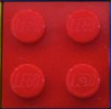 Et voici un module carré.
Voici une plaque de légo.
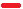 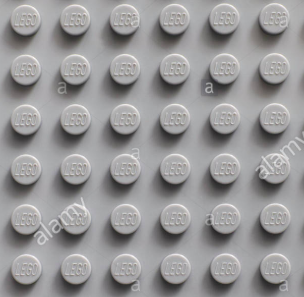 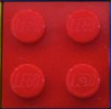 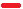 Combien faut-il de modules carrés  pour recouvrir toute la plaque?
Réponse 12:
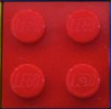 Et voici un module carré.
Voici une plaque de légo.
3
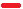 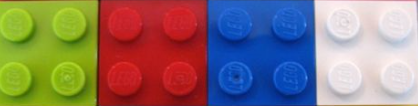 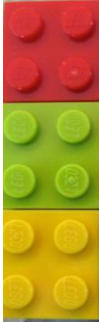 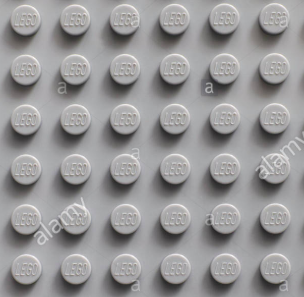 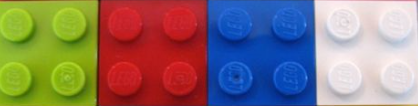 3
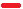 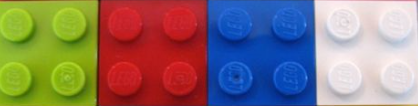 Combien faut-il de modules carrés  pour recouvrir toute la plaque?
Question 13:
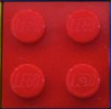 Et voici un module carré.
Voici une plaque de légo.
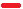 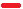 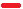 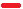 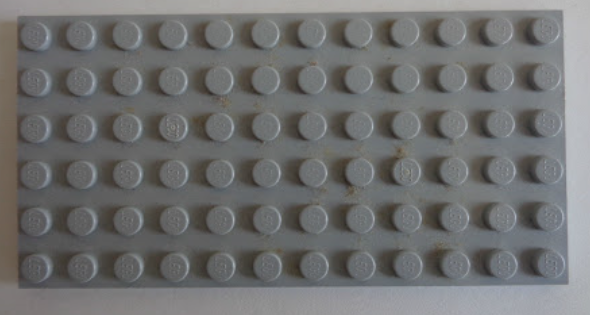 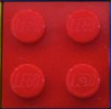 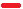 Combien faut-il de modules  carrés pour recouvrir toute la plaque?
Réponse 13:
Et voici un module carré.
Voici une plaque de légo.
6
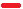 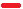 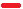 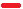 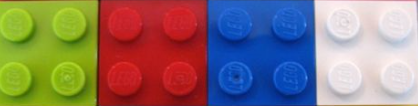 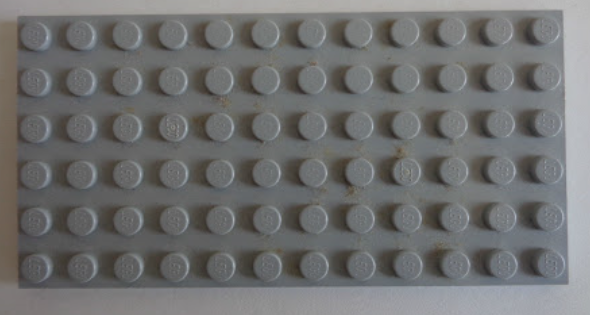 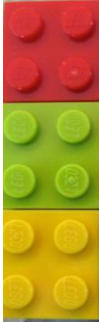 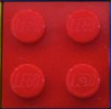 3
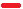 Combien faut-il de modules  carrés pour recouvrir toute la plaque?
Question 14:
Combien de carreaux  sur chacune de ces 2 tablettes de chocolat ?
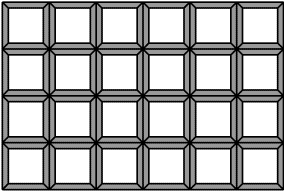 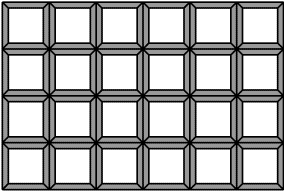 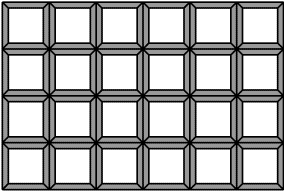 Réponse  14:
Combien de carreaux  sur chacune de ces 2 tablettes de chocolat ?
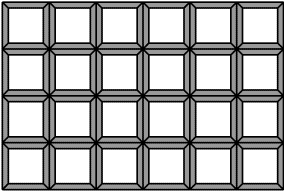 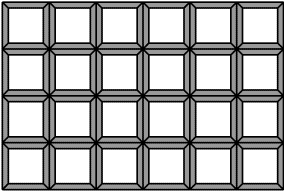 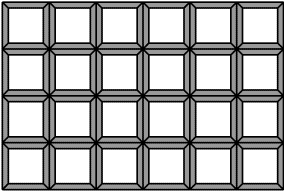 Remarque: elles ont le même nombre de carreaux mais ont des forme différentes
Question 15:
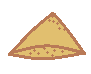 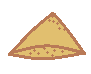 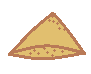 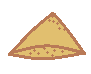 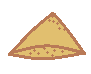 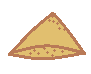 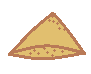 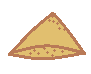 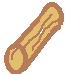 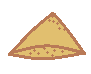 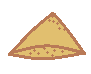 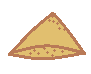 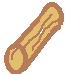 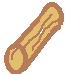 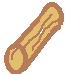 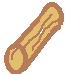 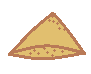 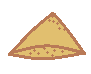 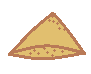 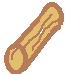 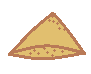 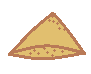 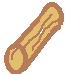 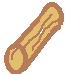 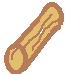 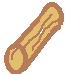 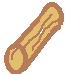 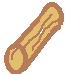 J’ai préparé 12 nems et 16 samoussas. 
Je veux tous  les repartir de façon identique dans 3 plateaux.
 Est-ce possible ? Justifie.
Réponse 15:
16 n’est pas un multiple de 3 !
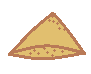 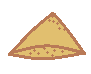 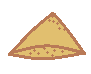 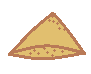 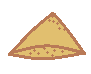 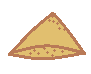 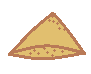 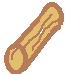 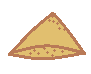 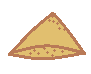 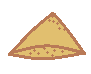 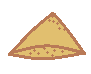 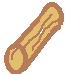 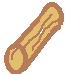 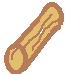 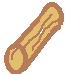 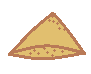 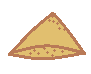 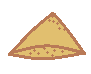 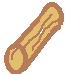 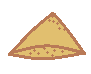 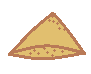 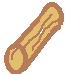 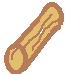 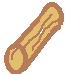 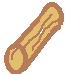 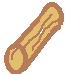 Il va rester  un samoussa !
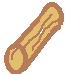 J’ai préparé 12 nems et 16 samoussas. 
Je veux  tous les repartir de façon identique dans 3 plateaux.
 Est-ce possible ? Justifie.
Non car 16 n’est pas un multiple de 3 !
4 nems et 5 samoussas
4 nems et 5 samoussas
4 nems et 5 samoussas
Question 16:
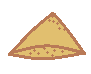 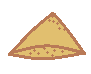 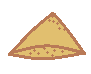 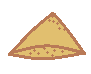 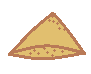 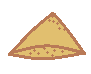 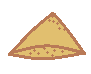 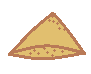 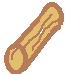 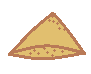 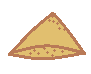 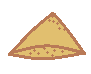 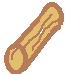 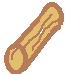 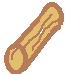 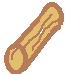 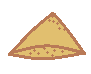 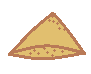 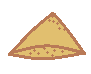 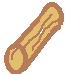 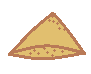 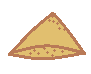 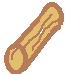 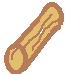 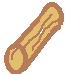 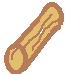 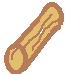 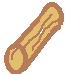 J’ai préparé 12 nems et 16 samoussas. 
Comment tout utiliser et faire des assiettes de même composition ?
Réponse 16:
3 nems et 4 samoussas
dans chaque assiette
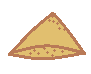 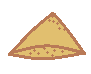 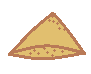 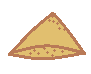 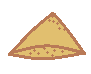 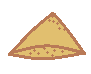 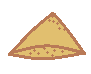 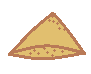 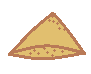 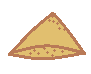 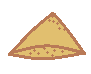 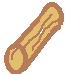 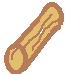 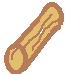 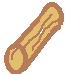 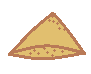 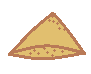 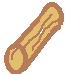 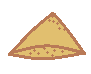 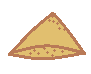 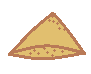 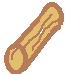 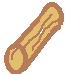 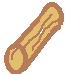 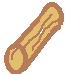 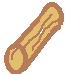 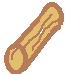 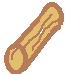 J’ai préparé 12 nems et 16 samoussas. 
Comment tout utiliser et faire des assiettes de même composition ?
12 et 16 sont  tous les deux des multiples de 4 donc il faut dresser  4 assiettes !
On a composé  des assiettes identiques avec dans chacune 3 nems et 4 samoussas, et tout est utilisé  !